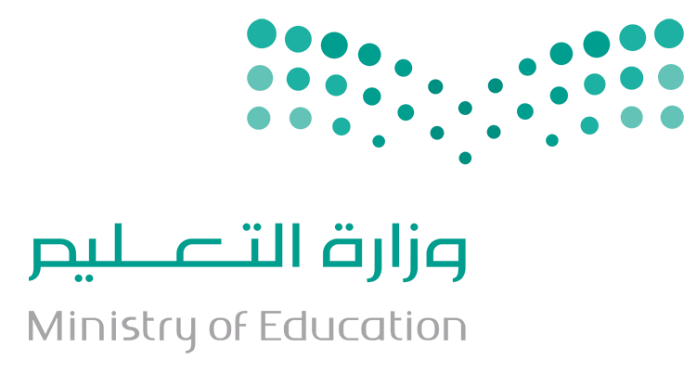 الإيمان باليوم الآخر
 
القسم الأول : مقدمات اليوم الآخر
الدرس السابع : علامات الساعة الكبرى
اعداد العرض: 
أ.خديجة. 0564378627
أشرف عليه:
أ. عبدالرحمن الشراري.	        أ. تركية الثبيتي.
http://t.me/abd_tawheed
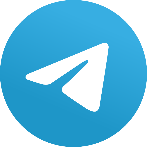 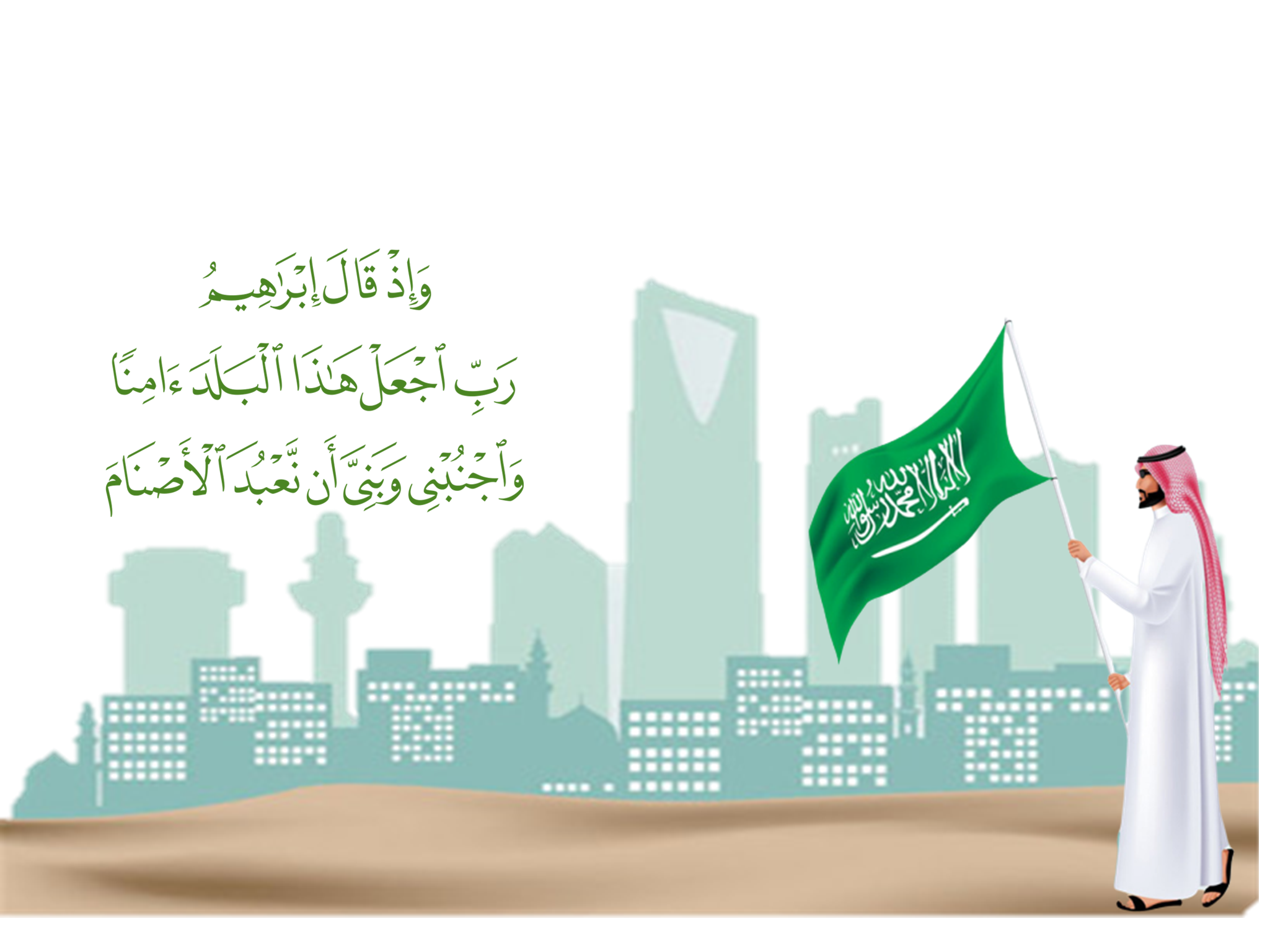 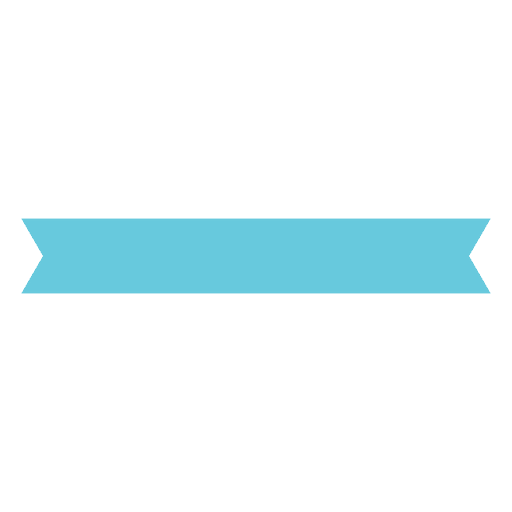 مراجعة الدرس السابق:
اذكر/ي ثلاث علامات من علامات الساعة الصغرى :
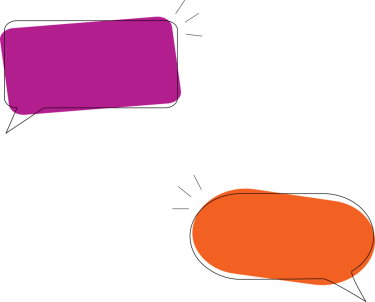 اذكر/ي دليلًا على واحدة :
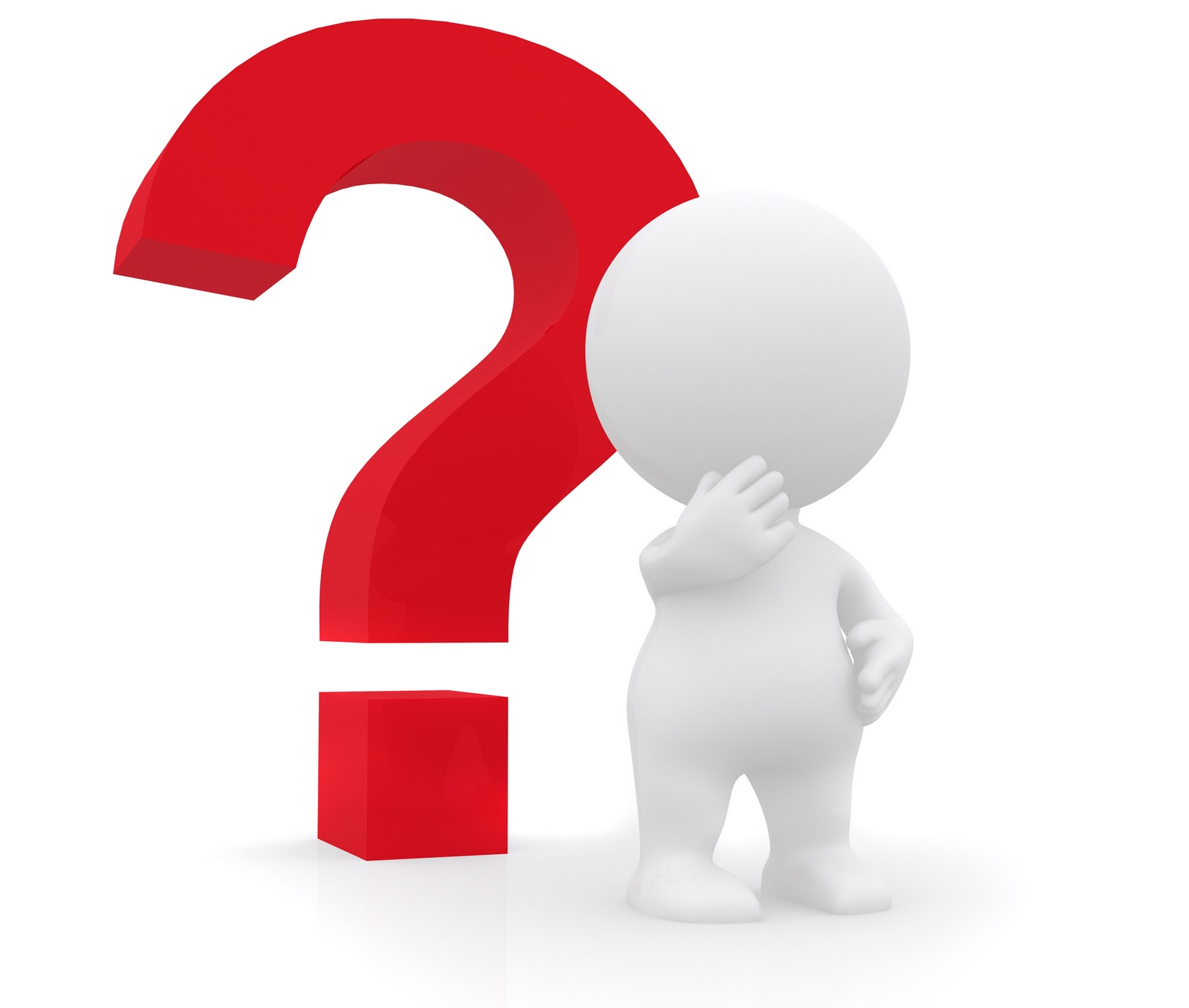 قول جبريل عليه السلام: « وسأخبرك عن أشراطها، إذا ولدت الأَمَةُ رَبَّتها »
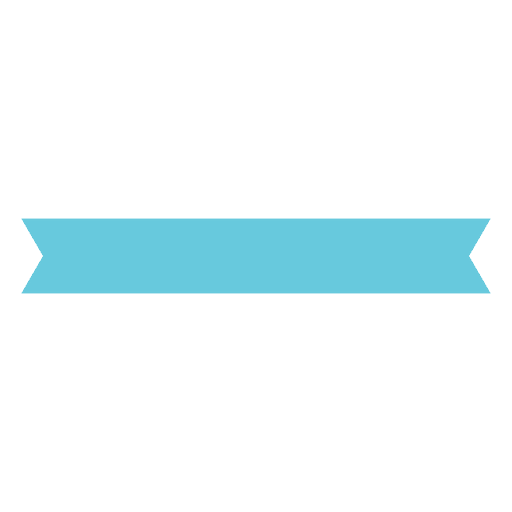 تمهيد :
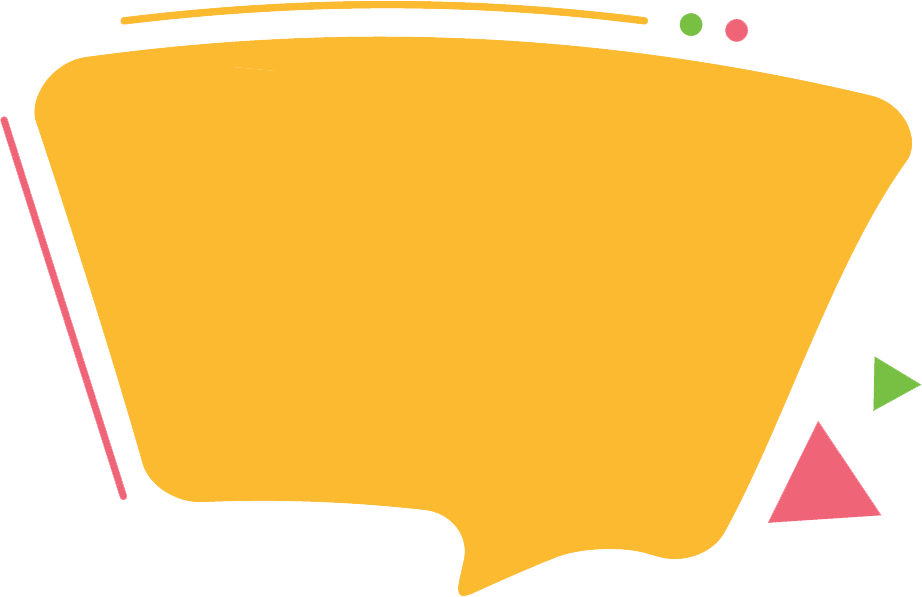 تنقسم علامات الساعة 
إلى قسمين ، ما هُما :
علامات الساعة :
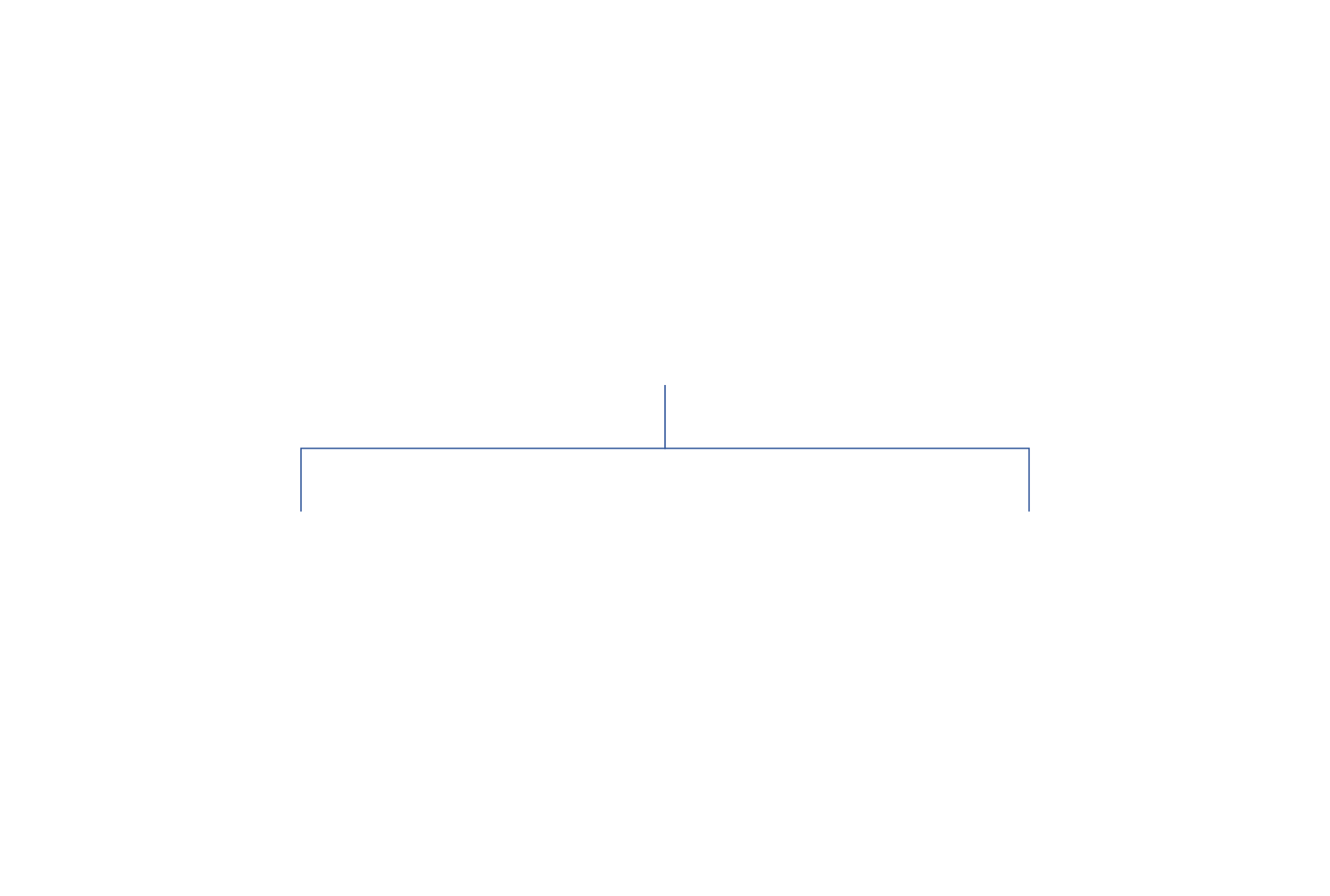 علامات الساعة الكُبرى
علامات
 الساعة الصُغرى
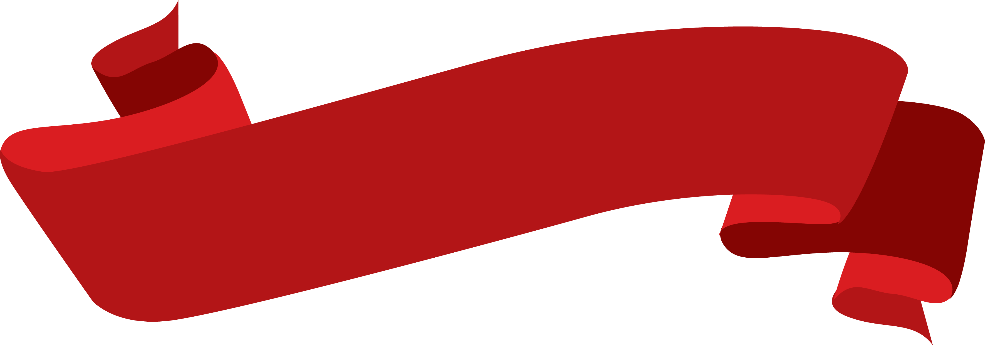 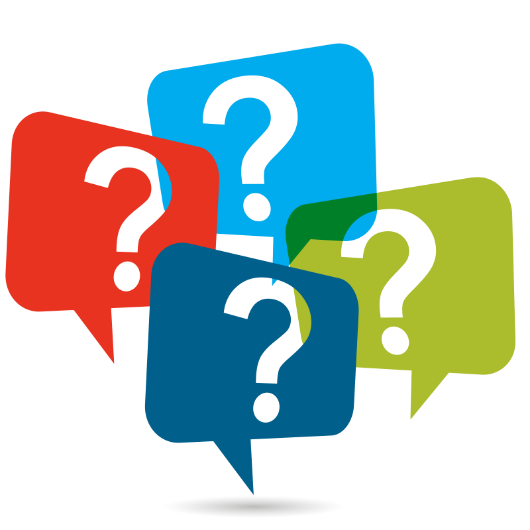 علامات الساعة الكبرى
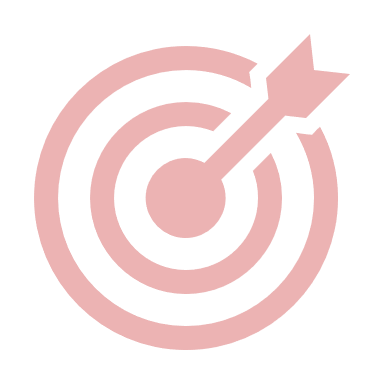 ماذا تريد/ين أن تحقق/ي من خلال الدرس؟
أريد أن أحقق من الدرس:
أتعرف على معنى علامات الساعة الكبرى
أمثلة على بعض علامات الساعة الكبرى
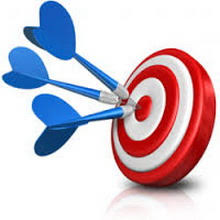 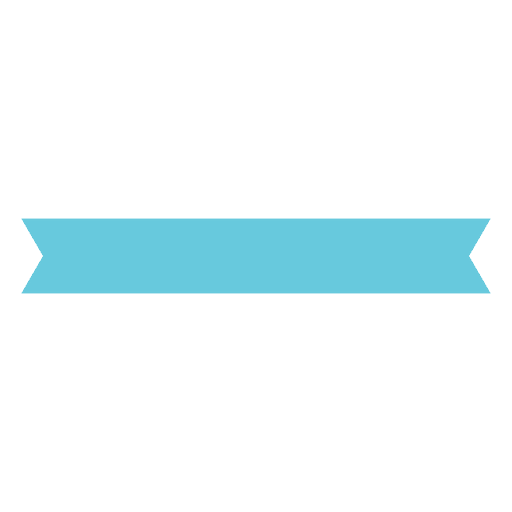 علامات الساعة :
فرّق/ي بين علامات الساعة و قِسميها :
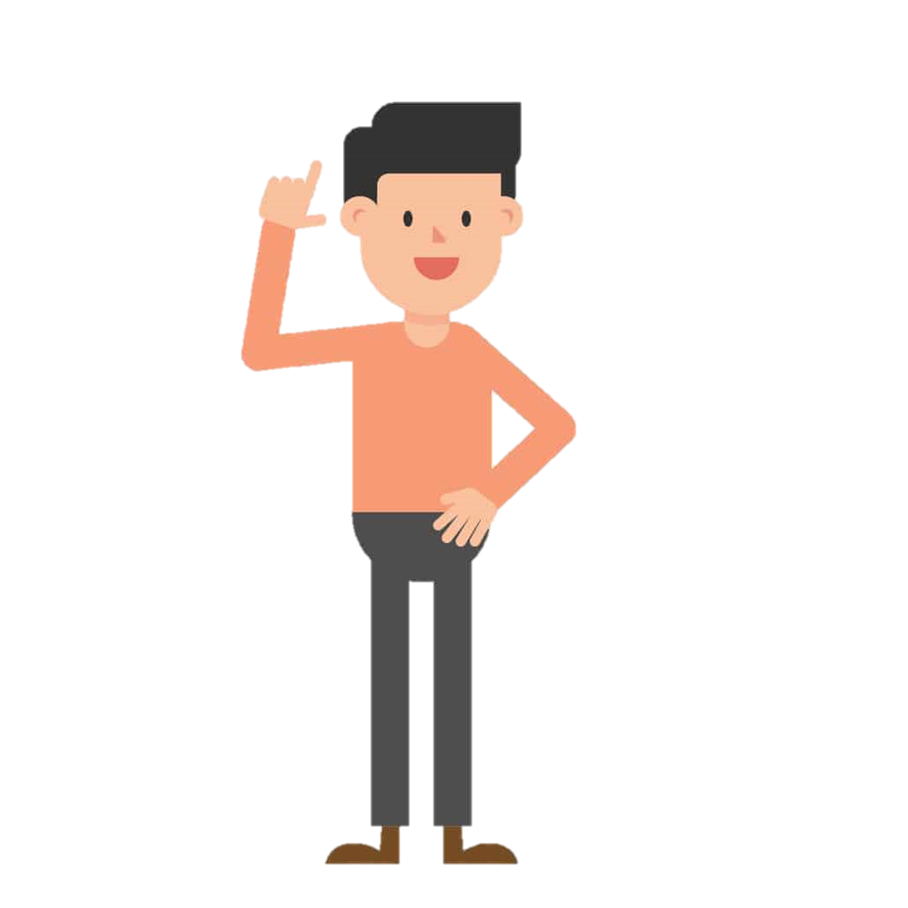 أمور عظام تظهر قرب قيام الساعة وتكون غير معتادة الوقوع.
العلامات التي تتقدم الساعة بأزمان متفاوتة ومعتادة الوقوع.
علامات القيامة التي تسبقها وتدل على قربها
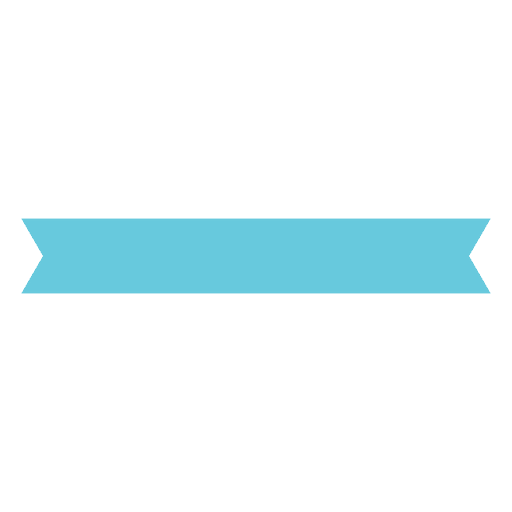 علامات الساعة الكبرى:
عدد/ي الآيات العشر المذكورة في الحديث:
في حديث حذيفة بن أَسِيْد الغِفاري: قال: اطلع علينا رسول الله ﷺ ونحن نتذاكر، فقال: « ما تذاكرون؟ » قالوا: نذكر الساعة، فقال ﷺ: « إنها لن تقوم حتى ترون قبلها عشر آيات، فذكر الدخان، والدَّجَّال، والدابة، وطلوع الشمس من مغربها، ونزول عيسى بن مريم، ويأجوج ومأجوج، وثلاثة خسوف: خسف بالمشرق، وخسف بالمغرب، وخسف بجزيرة العرب، وآخر ذلك نار تخرج من اليمن تطرد الناس إلى محشرهم »
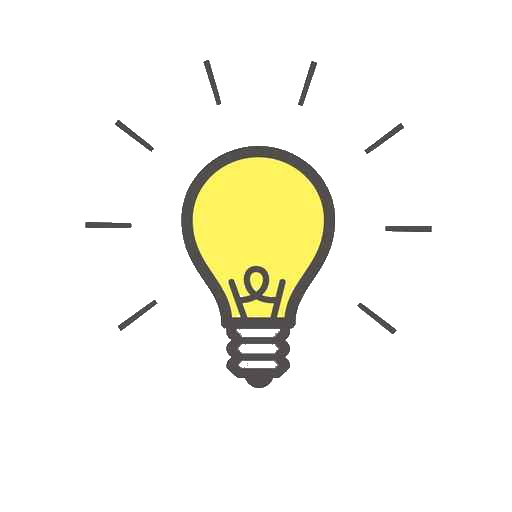 علامات الساعة الكبرى تنقسم إلى قسمين :
صنفّ/ي العلامات العشر حسب التصنيف الذي أمامك :
4
6
______________________________________________________________________________________________________________________________________________________________________________________________
______________________________________________________________________________________________________________________________________________________________________________________________
طلوع الشمس من مغربها
ظهور الدجال
خروج الدابّة
عيسى عليه السلام
يأجوج ومأجوج
الدخان
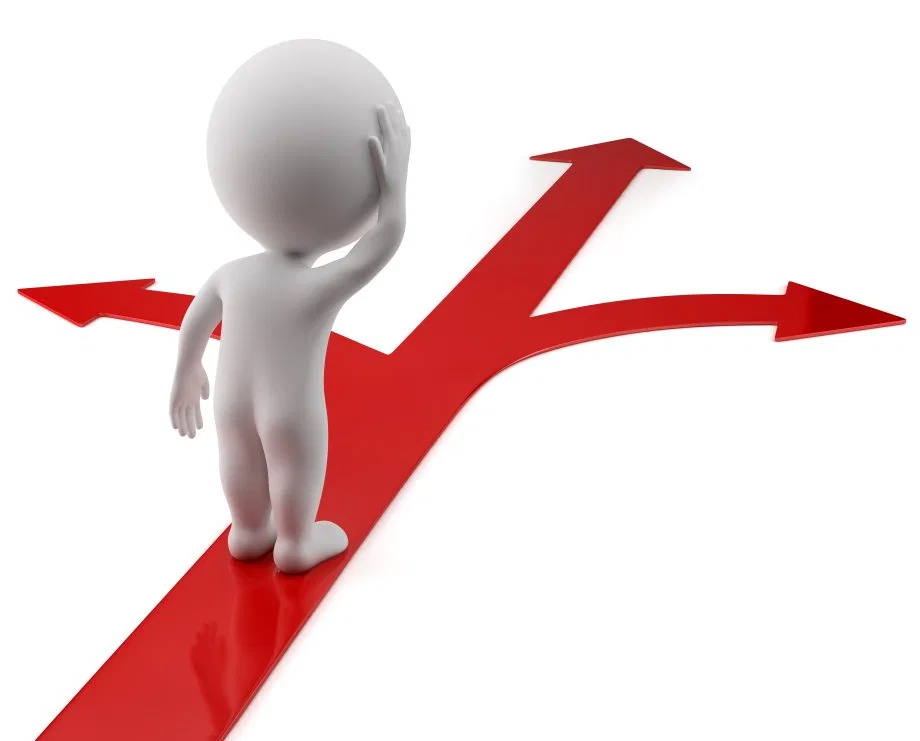 النار التي تطرد الناس إلى محشرهم
الخسوف الثلاثة
التصنيف
بدء المؤقت
انتهى الوقت!
وسنتحدث عن اثنتين منها:
ظهور الدجال
طلوع الشمس من مغربها
60
10
50
عزيزي الطالب/ عزيزتي الطالبة:
خلال دقيقة واحدة دونّ/ي ما تعرف/ين عن صفات الدجال:
20
40
30
صفاته – سبب التسمية -  الوقاية من فتنته
احتفظ/ي بإجاباتك وصحح/ي معلوماتك أثناء الدرس!
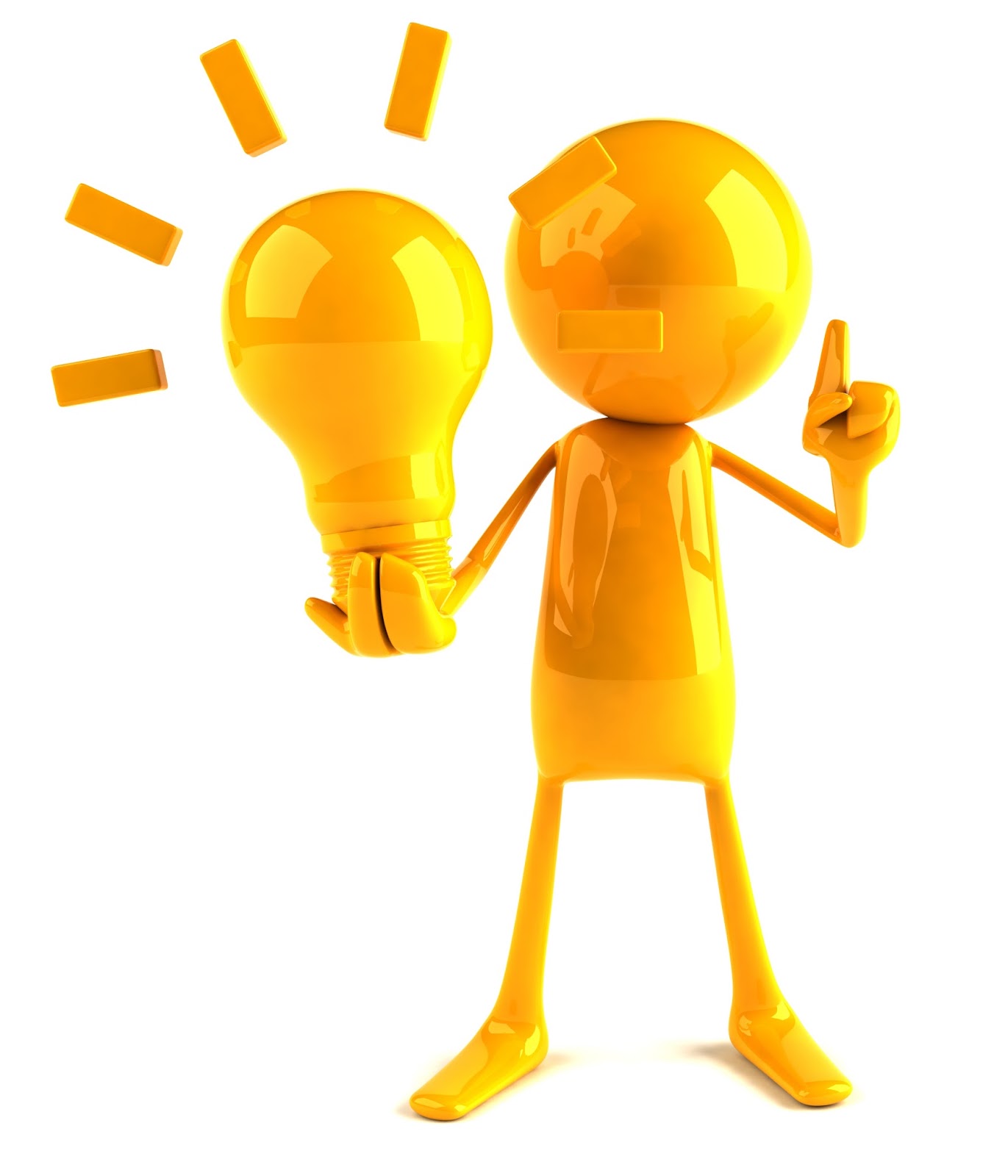 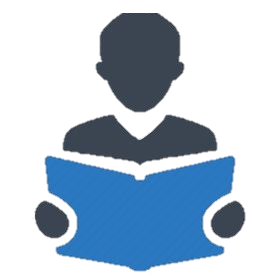 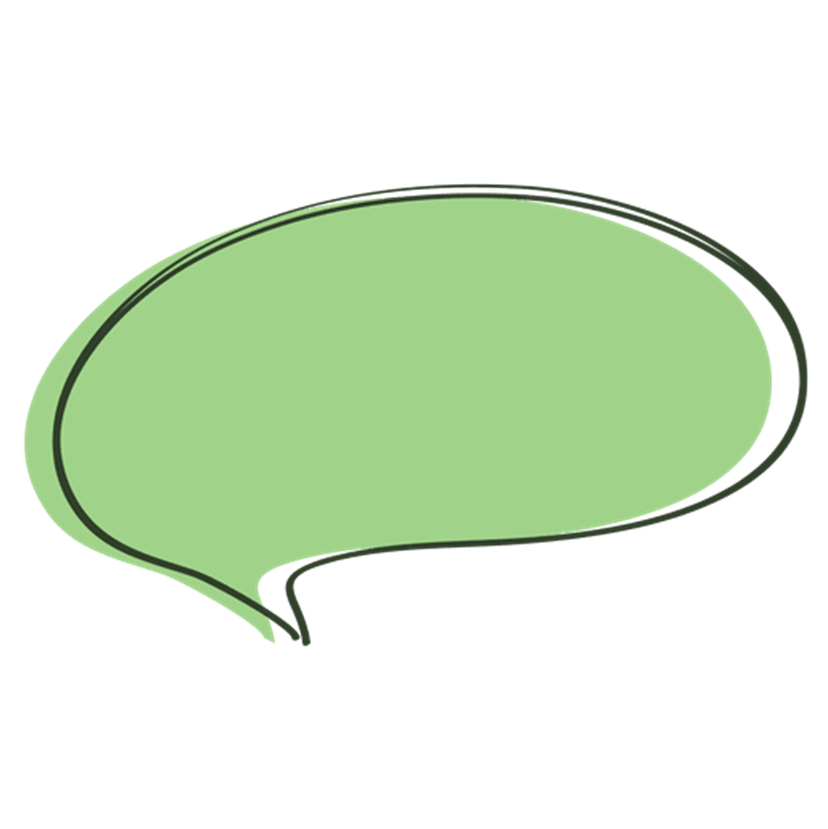 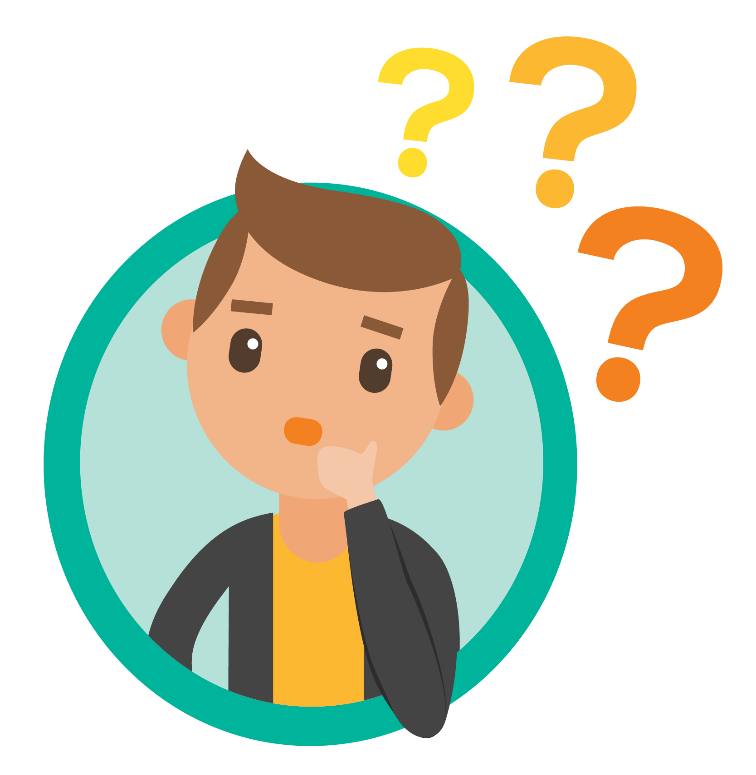 ماذا تعرفين عن معنى الدجال في اللغة؟
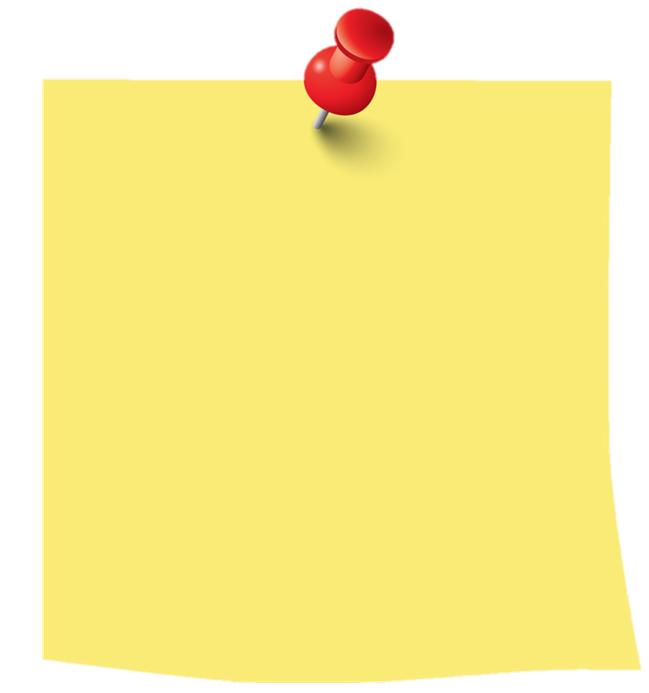 الدجل وهو الكذب ولذلك سميّ بالدجال.
فكر/ي تفكيرًا منطقيًا:
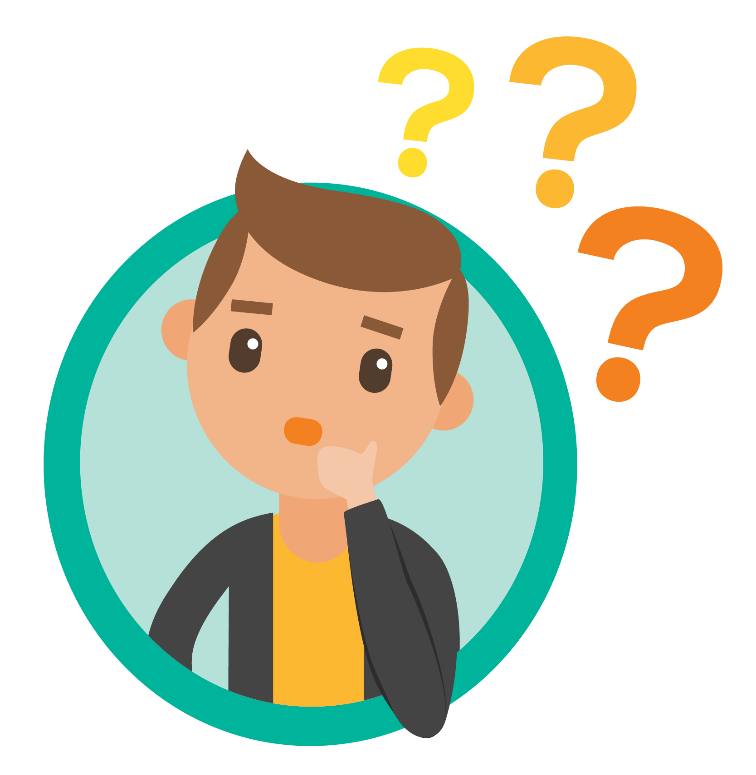 فتنة الدجال أعظم الفتن منذ أن خلق الله آدم عليه السلام!
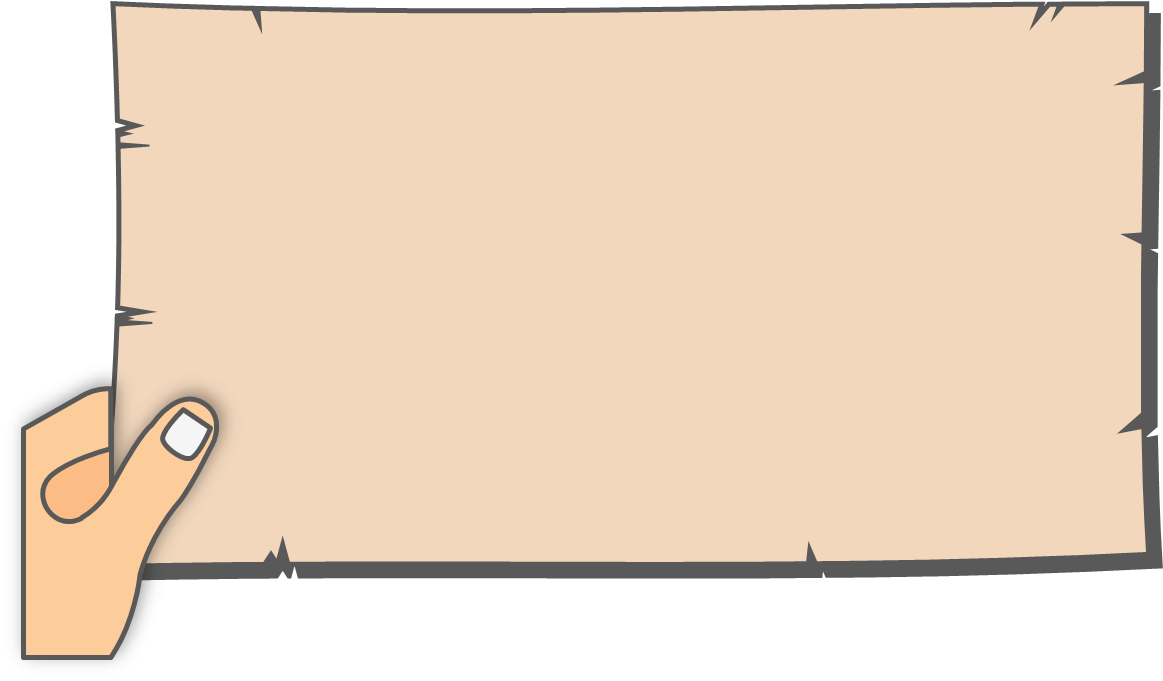 وذلك لِمّا يقع له من خوارق عظيمة تُبهر الناس وتخدعهم.
التبرير
فكري تفكيرًا منطقيًا:
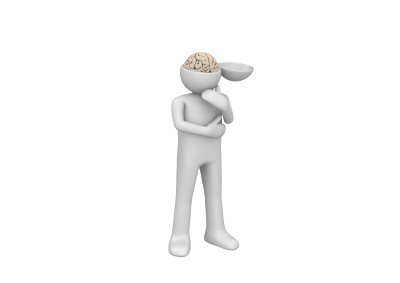 التبرير
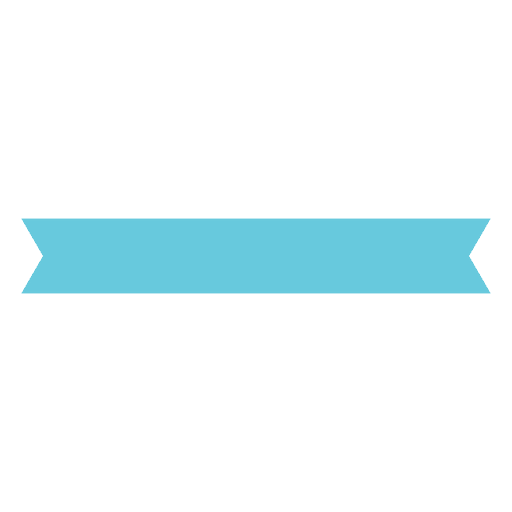 صفات الدجال:
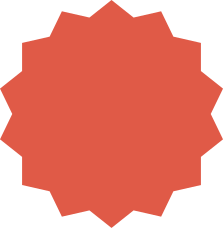 فعن ابن عمر رضي الله عنه أن رسول الله ﷺ:  ذكر الدجال بين ظهراني الناس فقال: «إن الله تعالى ليس بأعور، ألا وإن المسيح الدجال أعور العين اليمنى كأن عينه عنبة طافية». وفي حديث أنس رضي الله عنه قال: قال رسول الله ﷺ: «وإن بين عينيه مكتوب: كافر ».
ومعنى طافية:
 أي ناتئة .
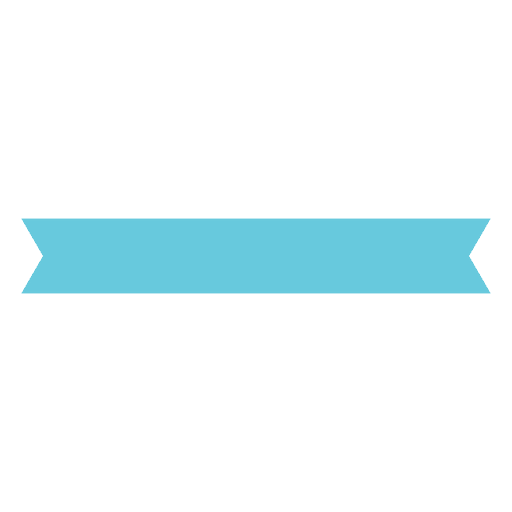 صور الفتنة في المسيح الدجال:
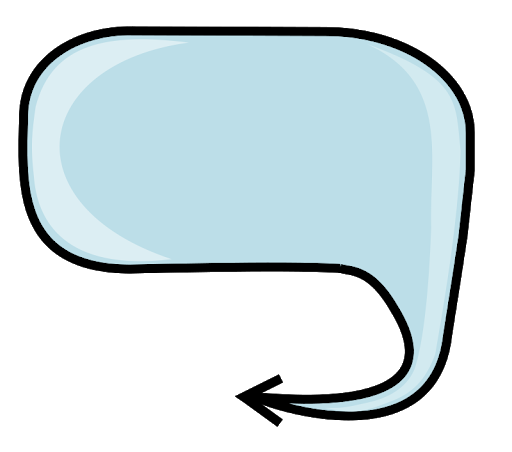 من خلال الحديث و من معرفتك السابقة تحدّث/ي عن صور الفتنة في فتنة المسيح الدجال.
ومن ذلك ما جاء في حديث النواس بن سمعان رضي الله عنه في شأن الدجال إذ يقول المصطفى ﷺ : «فيأتي على القوم فيدعوهم فيؤمنون به ويستجيبون له، فيأمر السماء فتمطر والأرض فتنبت .... ثم يأتي القوم فيدعوهم فيردون عليه قوله، فينصرف عنهم، فيصبحون مُمْحِلِين٭ ليس بأيديهم شيء من أموالهم، ويمر بالخربة فيقول لها أخرجي كنوزك فتتبعه كنوزها كيعاسيب النحل، ثم يدعو رجلاً ممتلئاً شباباً فيضربه بالسيف فيقطعه جزلتين٭رمية الغرض٭، ثم يدعوه فيقبل ويتهلل وجهه يضحك».
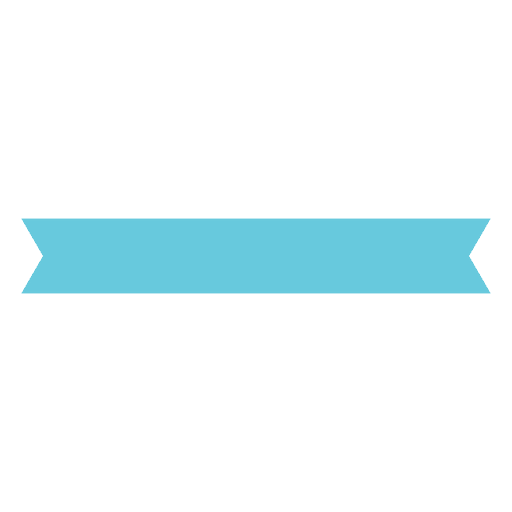 صور الفتنة في المسيح الدجال:
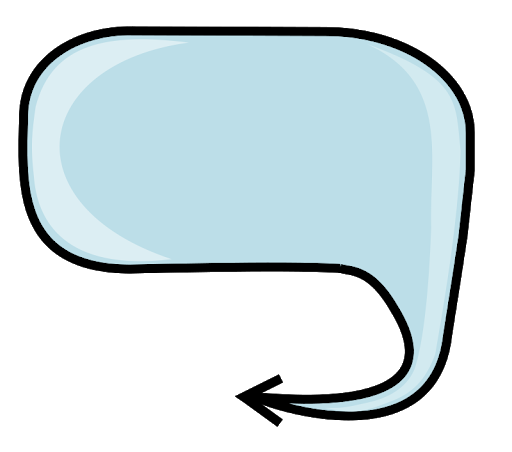 من خلال الحديث و من معرفتك السابقة تحدّث/ي عن صور الفتنة في فتنة المسيح الدجال.
أن من اتبعه يعيش برغد فتنبت أراضيهم
و تشبع مواشيهم.
من لم يتبعه يصيبهم القحط.
يأمر الأرض فتخرج كنوزها.
معه جنة ونار .
فتنة الإحياء و الإماتة .
يأمر السماء فتمطر والأرض فتنبت.
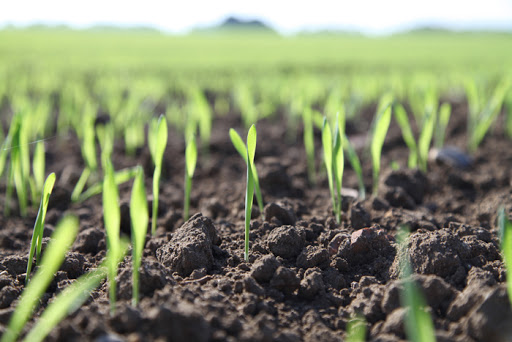 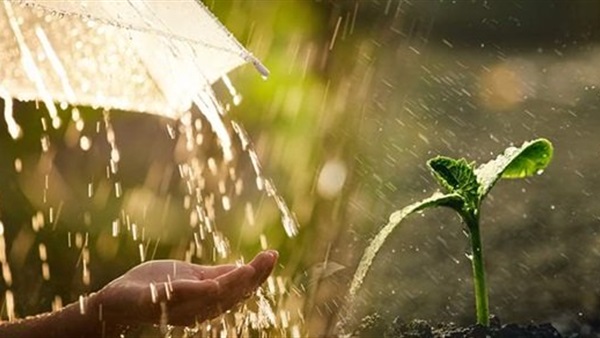 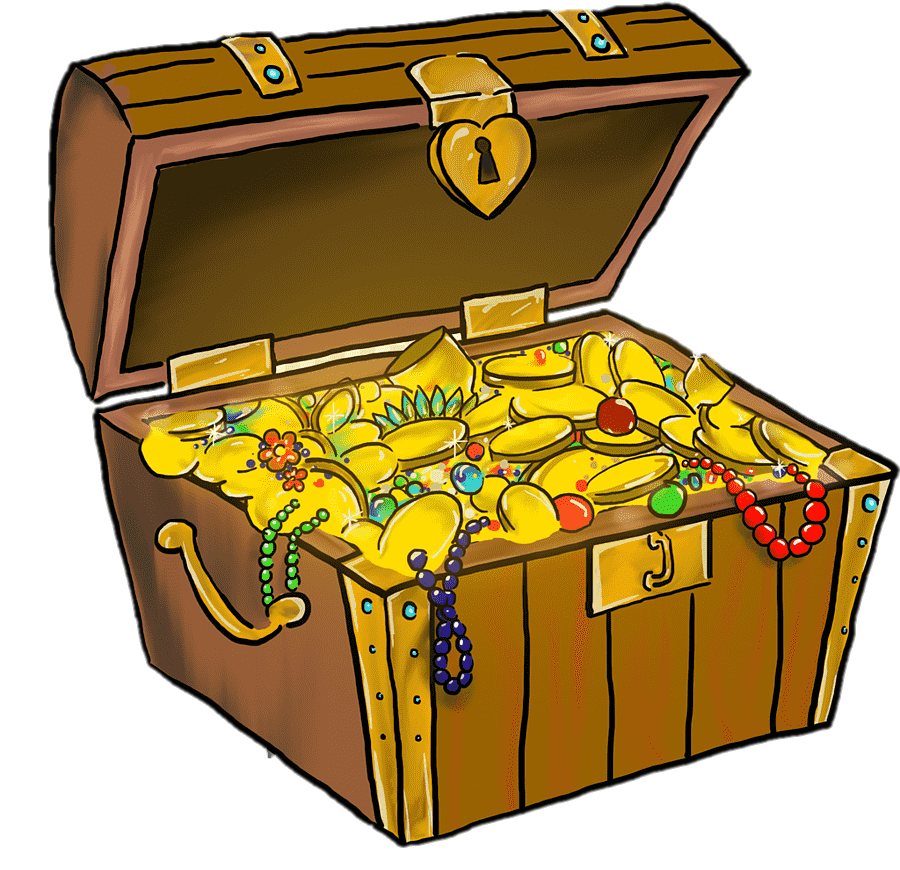 نشاط ص88
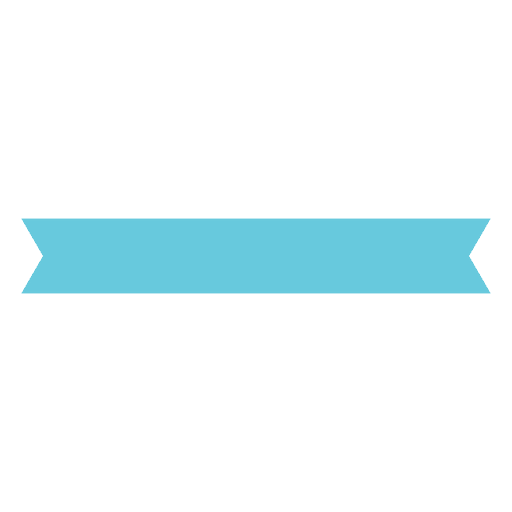 الوقاية من فتنة المسيح الدجال
الاستعاذة منه بعد التشهد في كل صلاة.
حفظ عشر آيات من أول سورة الكهف.
عدم الإتيان إليه.
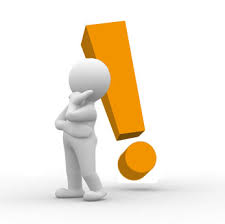 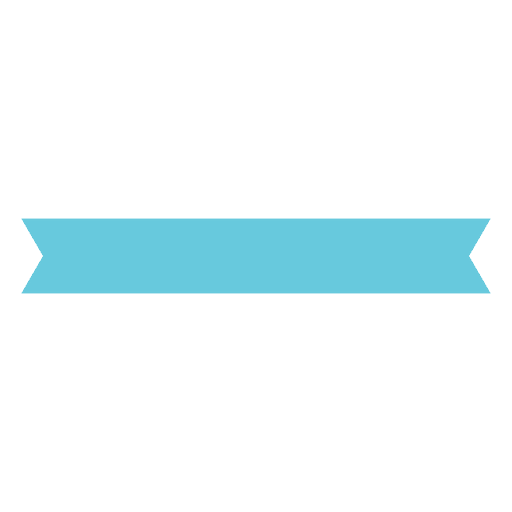 نشاط ص88
وصف المسيح الدجال
لخصّ/ي ما تعلمت/ي عن المسيح الدجال في الجدول:
أنه أعور
التعوذ بالله من فتنته
حفظ أول عشر آيات من سورة الكهف.
عدم الذهاب إليه إذا خرج.
المسيح : لأن أحدى عينيه ممسوحة.
دجال : لأنه يغطي على الناس كفره بكذبه.
بشر يأكل ويشرب
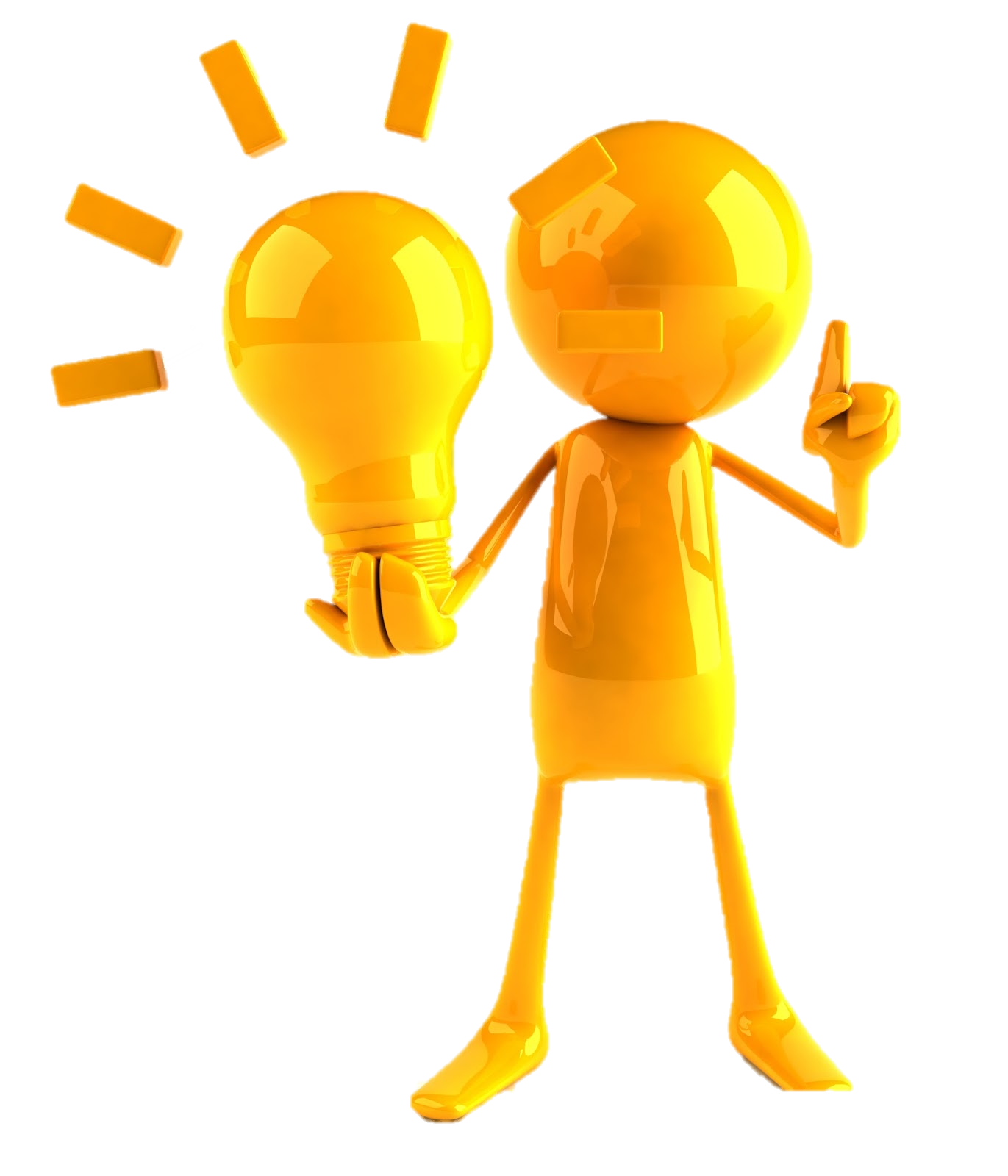 يراه الناس
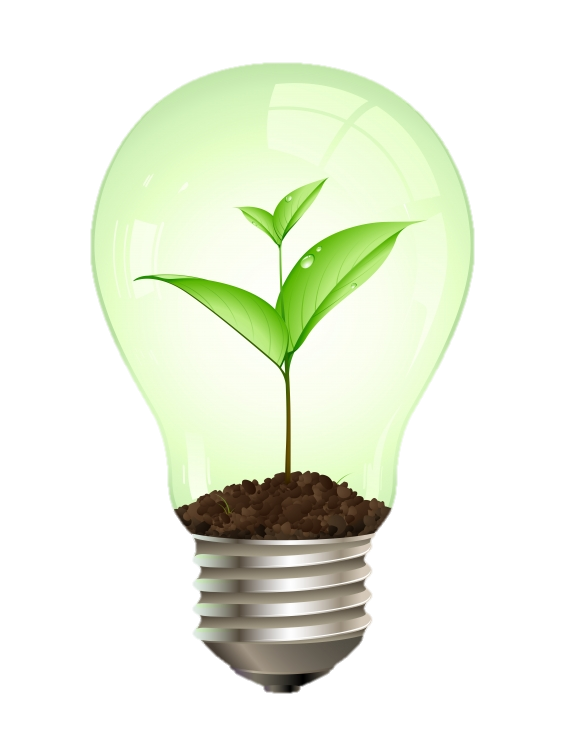 تعرف/ي على المزيد من صفات المسيح الدجال من خلال تقاطع الكلمات:
إثراء:
شاب ( ......... ) (لون)
ضد كلمة طويل.
يخرج من جهة المشرق من ...............
لا يترك بلدًا إلا دخله عدا ........ و .........
عدد أبنائه : ...........
أعور العين ............
التعلم باللعب
طلوع الشمس من مغربها
عن أبي هريرة رضي الله عنه  أن رسول الله ﷺ قال: «إن الله يبسط يده بالليل ليتوب مسيء النهار، ويبسط يده بالنهار ليتوب مسيء الليل حتى تطلع الشمس من مغربها»
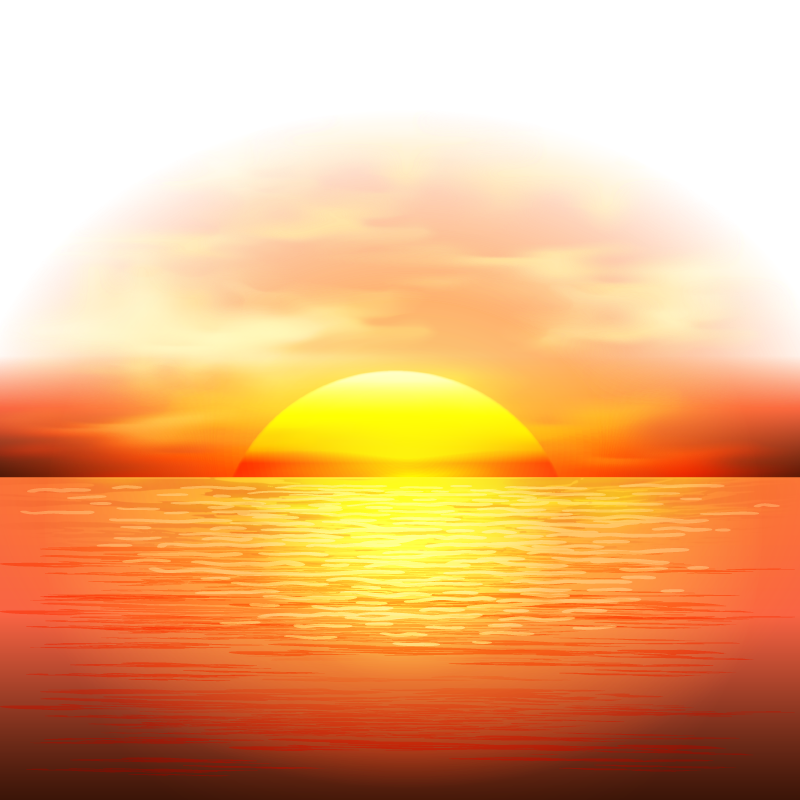 أول الآيات العظام المؤذنة بتغيير أحوال العالم العلوي و ينتهي بقيام الساعة
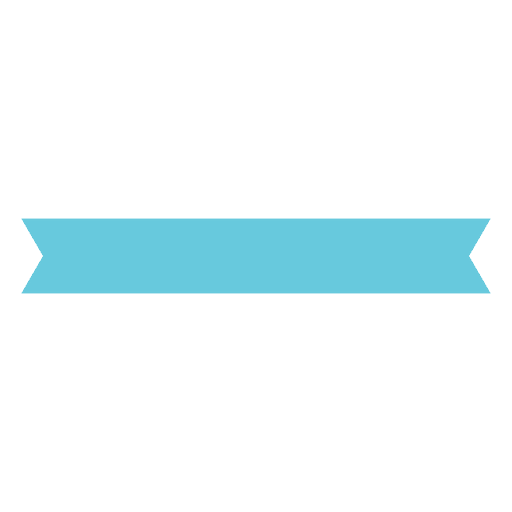 نشاط ص89
أصناف الناس وقت طلوع الشمس من مغربها
عن أبي هريرة رضي الله عنه  أن رسول الله ﷺ قال: «لا تقوم الساعة حتى تطلع الشمس من مغربها، فإذا طلعت فرآها الناس آمنوا أجمعون، فذاك حين لا ينفع نفساً إيمانها لم تكن آمنت من قبل أو كسبت في إيمانها خيراً»
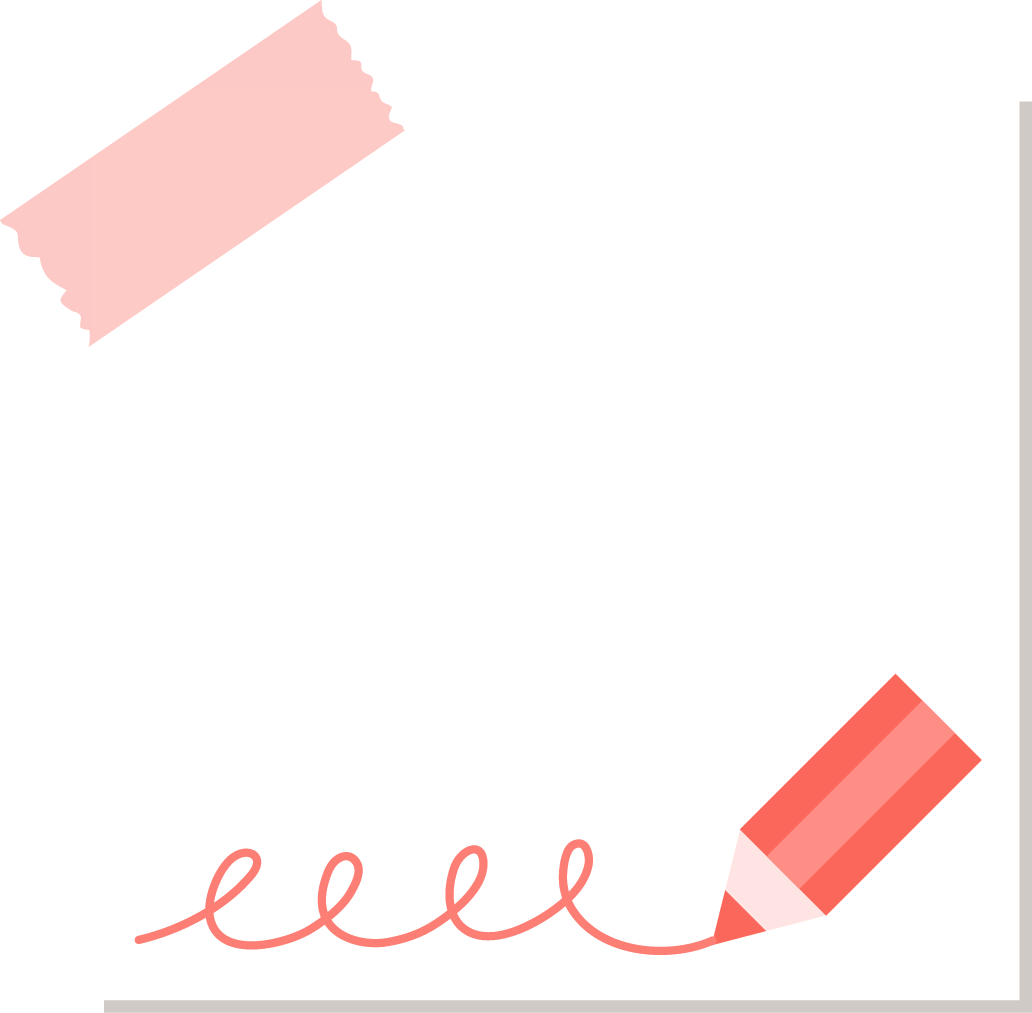 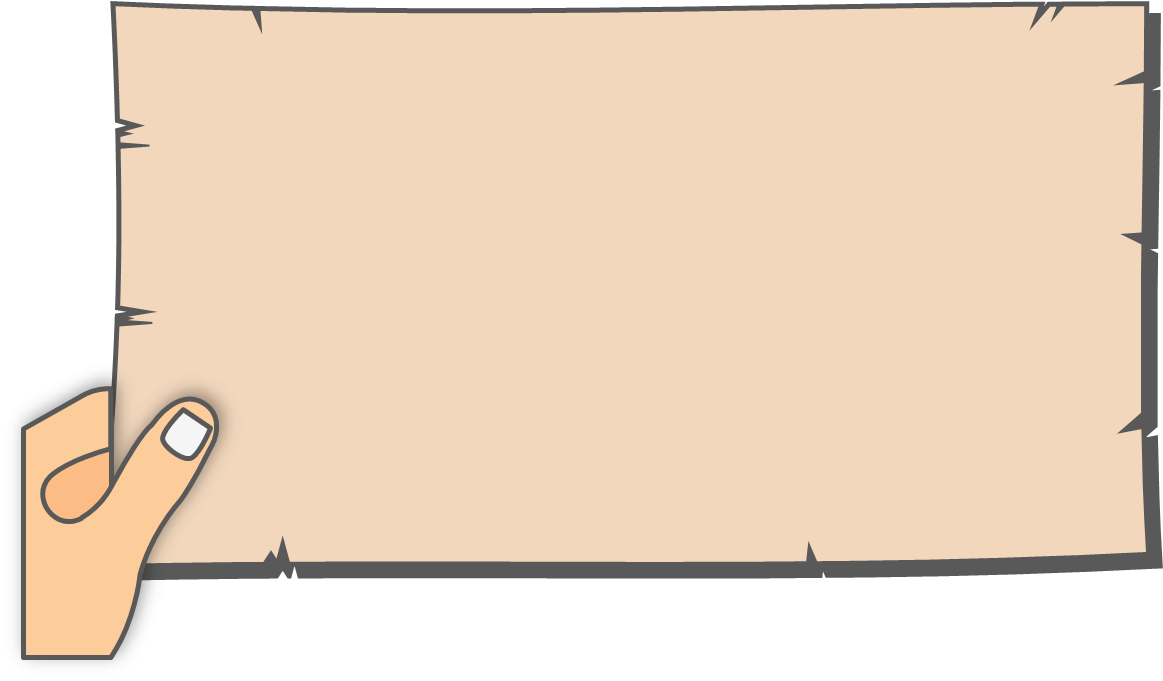 إذا طلعت الشمس من مغربها الكل سيؤمن اضطرارًا ، الكافر سيؤمن رغمًا عنه و المذنب سيتوب والمقصر سيعود ، لكن كل ذلك لا ينفع في هذا الوقت.
أذكُر أصناف الناس وقت طلوع الشمس من مغربها من الحديث:
مهارة الطلاقة
مثلث التقييم الذاتي
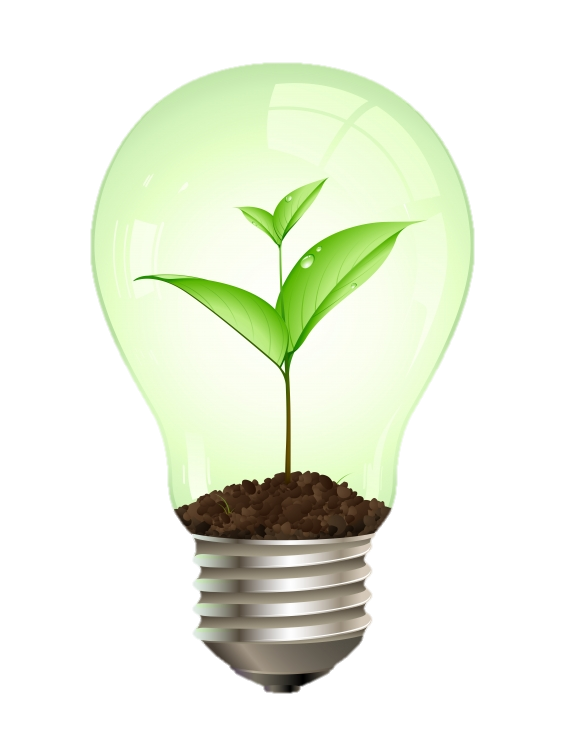 املئ/ي مثلث التقييم الذاتي
مثلث التقييم الذاتي
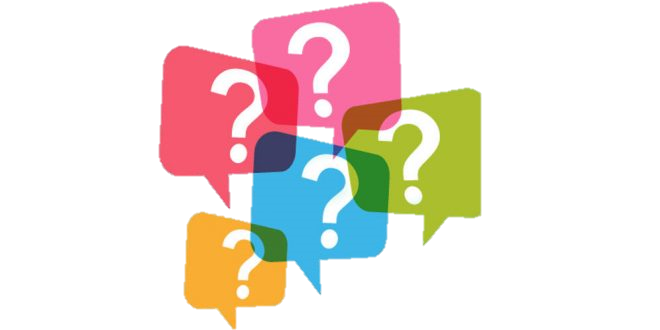 تدريس تبادلي (وضع أسئلة).
بارك الله فيكم ابنائي الطلاب ، بناتي الطالبات ..
ووفقكم لما يُحب ويرضى
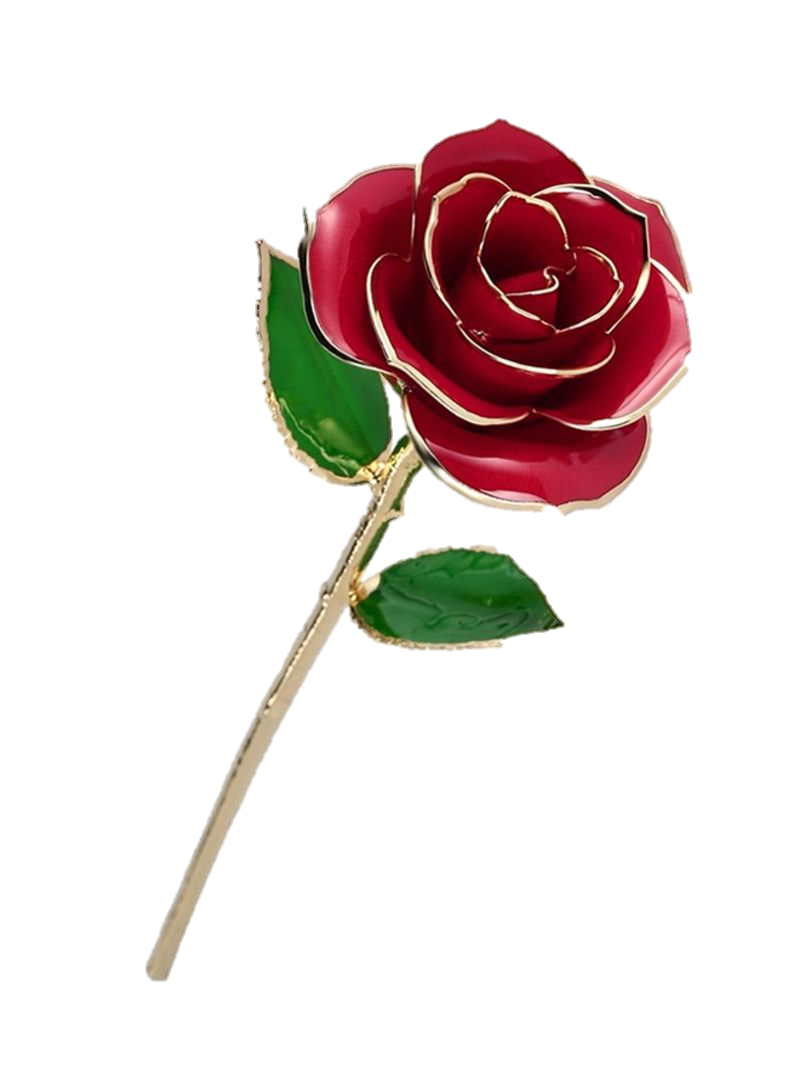 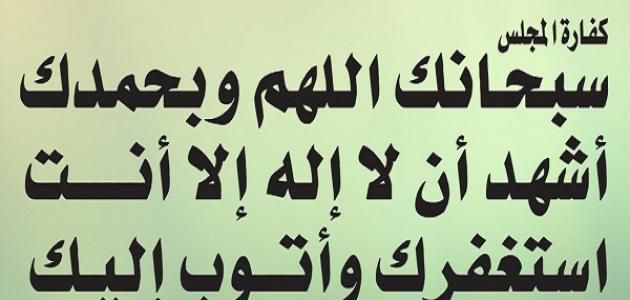 للمزيد من العروض
+966 564378627
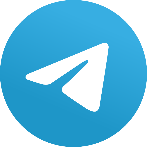